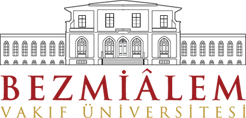 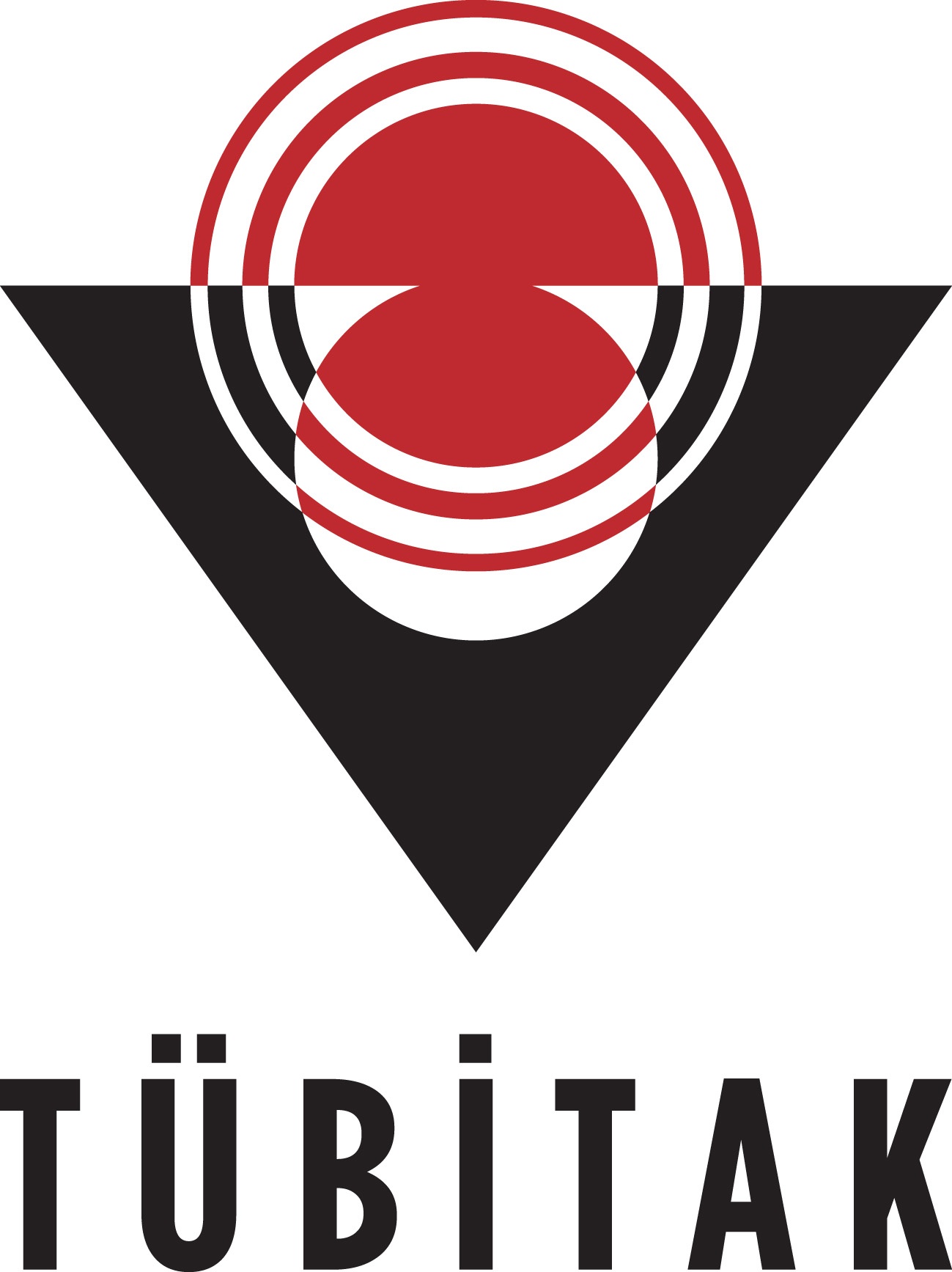 Investigation of in vitro wound healing properties of Metformin and Coenzyme Q10
AYŞE SENA ALTUN
Asst. Prof. Eray Metin Güler
Bezmialem Vakif University
June, 2021
This project was funded by TUBITAK (Project no: 1919B012000845)
[Speaker Notes: hgedhsgdhsdgshgd]
Plan
Research hypothesis
Objectives 
Materials and methods
Analysis of Data
Results
Discussion 
Conclusion
Future Aims
Wound healing is a set of specific biological processes related to growth and tissue regeneration.
It consists of intertwined stages called hemostasis, inflammation, migration, proliferation and maturation.1
1(Percival, 2002)
Q10
Fat-soluble molecule2 
Vitamin-like structure



Anti-diabetic drug
Anti-inflammatory and angiogenic effects
Metformin
2 (Bentinger, Tekle, & Dallner, 2010; Yoneda et al., 2014)
Research hypothesis
Metformin and Coenzyme Q10 will increase the migration of cells,  show anti-inflammatory and antioxidant activity in the wound model created with human dermal fibroblasts and keratinocytes.
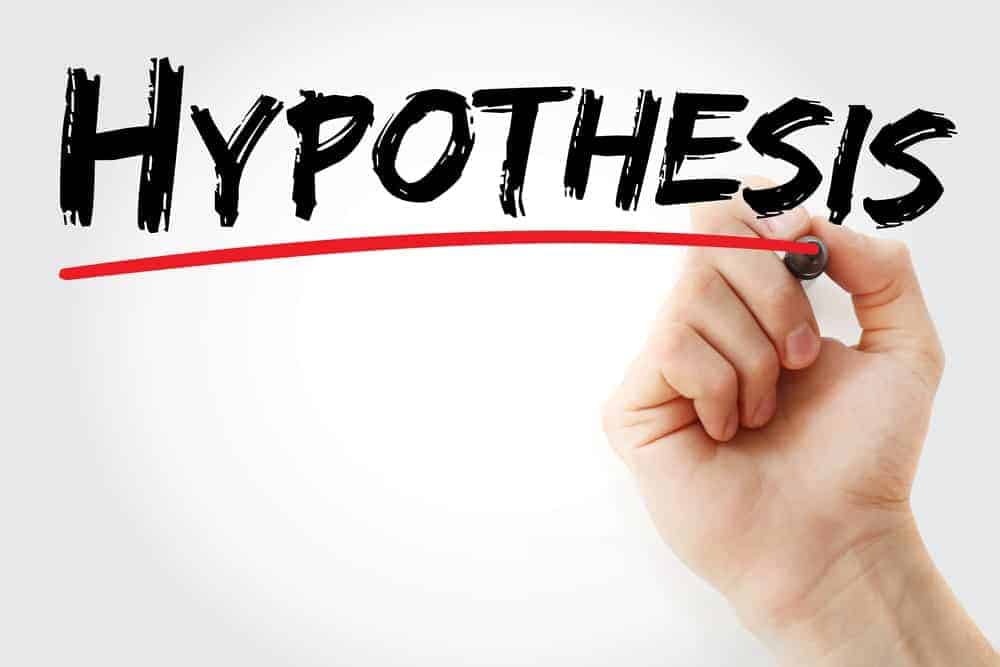 Objectives
To show 
Wound healing
Anti-inflammatory 
Antioxidant activities
MATERIALS and METHODS
Coenzyme Q10
Metformin
Viability test3 
(luminometric ATP method)
Cell culture
(incubation of keratinocytes and fibroblasts)
Apoptosis4
(fluorescence microscope)
İntracellular ROS8
(fluorometric analysis)
DNA damage5
(Comet Assay)
Glutathione Level6
(luminometric analysis)
İntracelluler calcium7
(fluorometric analysis)
Coenzyme Q10
Metformin
Wound model creation with CytoSelect™ 24-Well Wound Healing Assay plate and apparatus
Inflammation Level9 (IL1β, IL6, TNFα, VEGF, EGF)
(Photometric method)
Visualization of wound healing at different doses
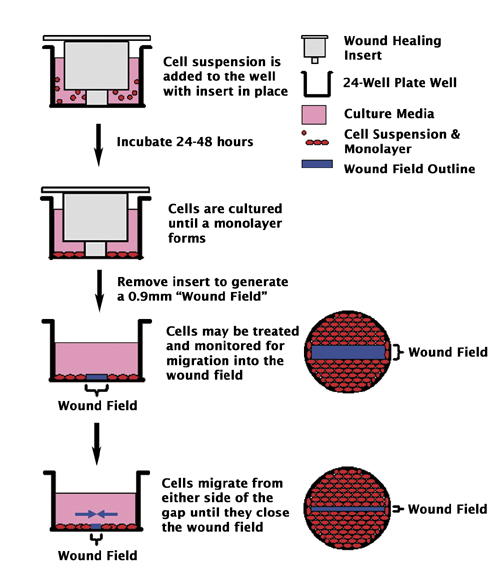 Creation of wound healing model
Analysis of Data
Experiments were repeated 4 times.
Mean ± standard deviation (Mean ± SD)
Analysis of variance (One-way ANOVA)
SPSS version 23
RESULTS
Inflammatory biomarkers – Growth factors
IL1β
IL6 
TNFα 
EGF 
VEGF
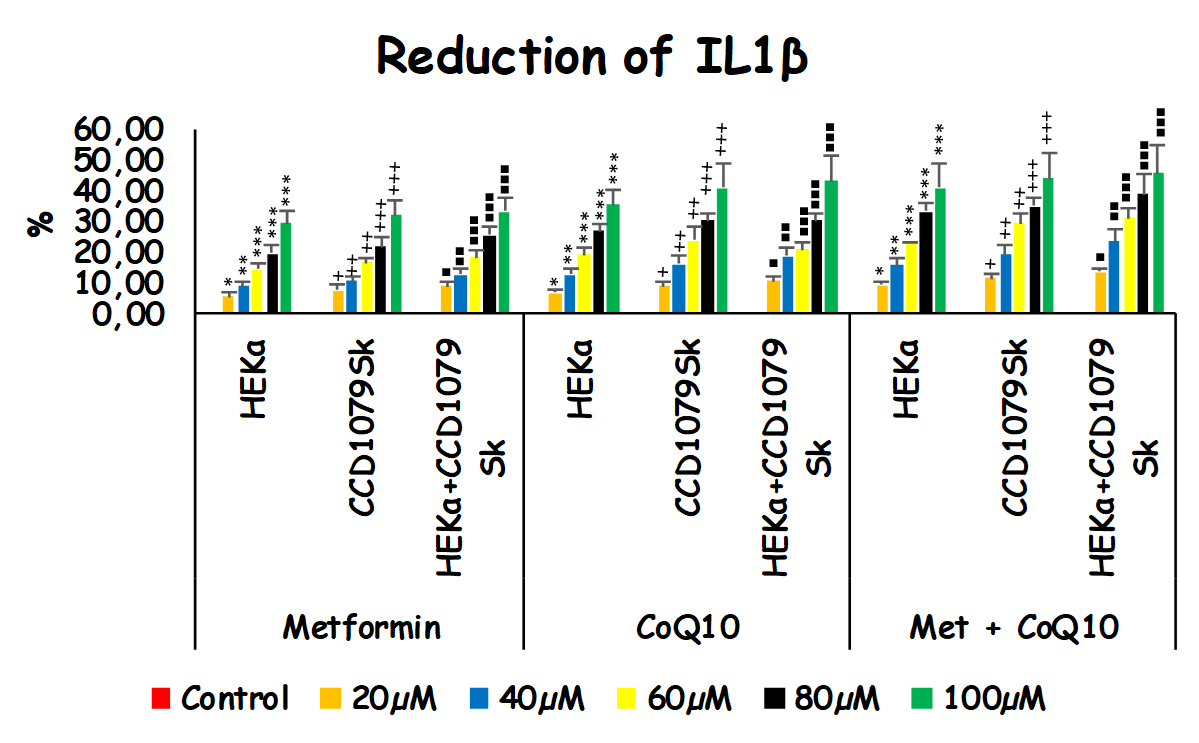 HEKa: Keratinocyctes
CCD1079Sk: Fibroblasts
* p<0,05; **p<0,01, *** p<0,001
HEKa: Keratinocyctes
CCD1079Sk: Fibroblasts
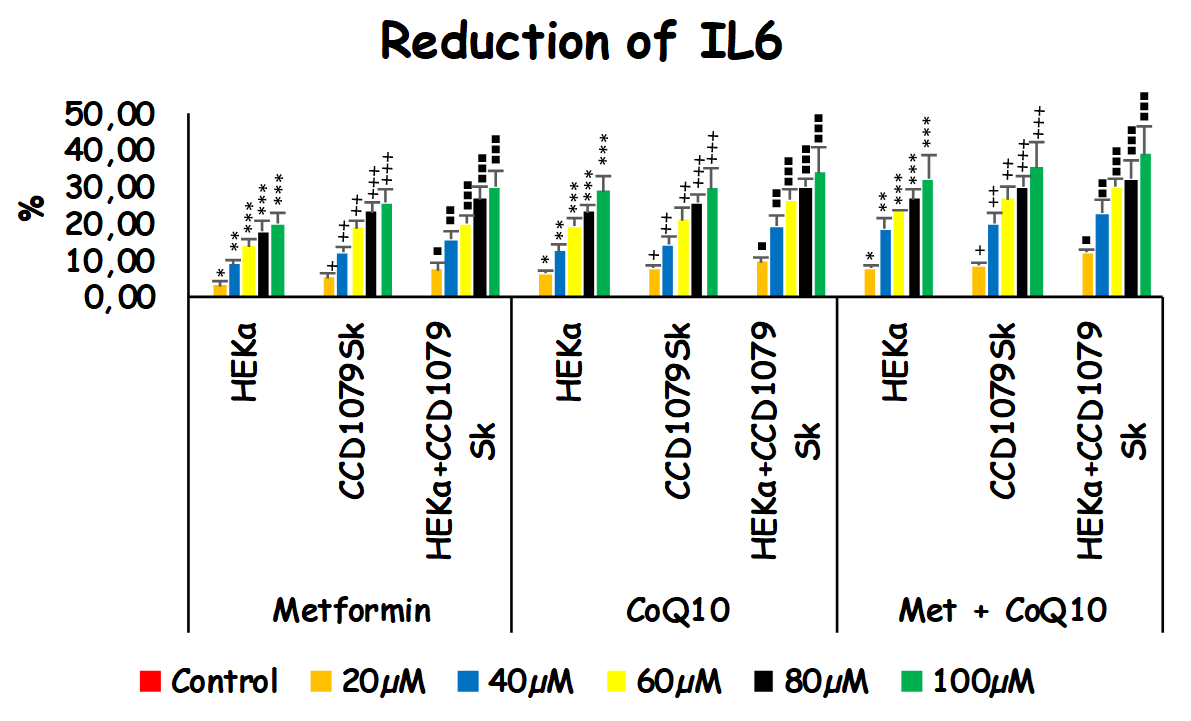 * p<0,05; **p<0,01, *** p<0,001
HEKa: Keratinocyctes
CCD1079Sk: Fibroblasts
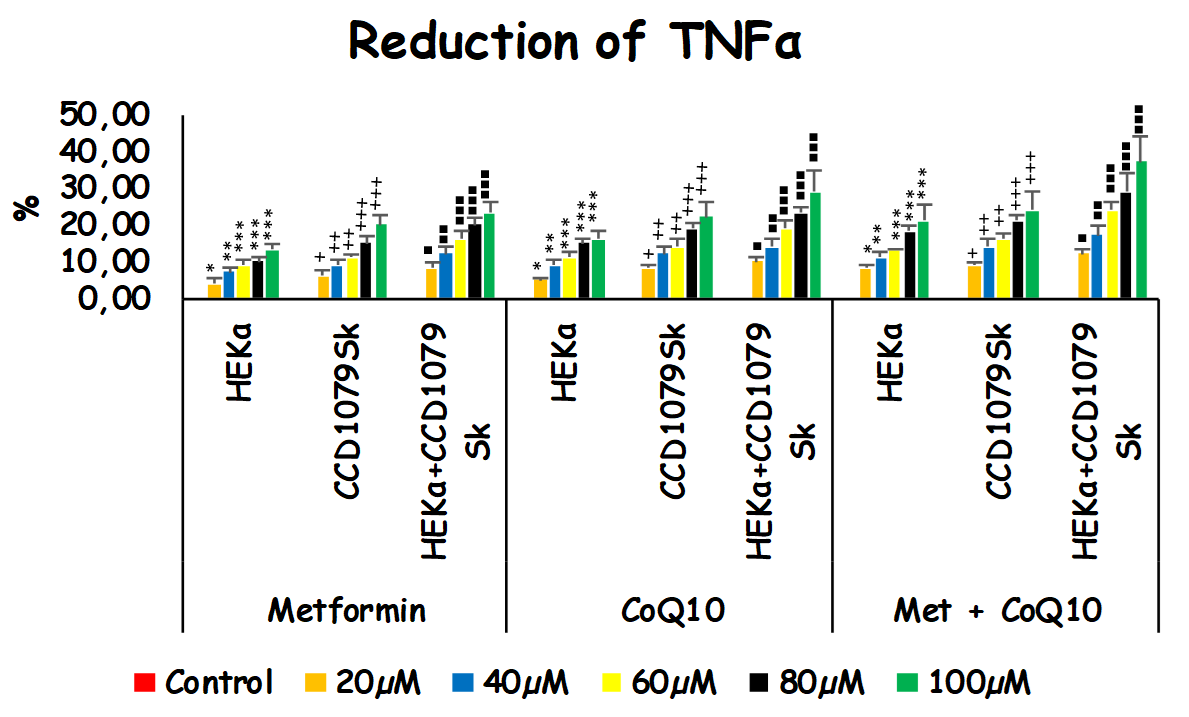 * p<0,05; **p<0,01, *** p<0,001
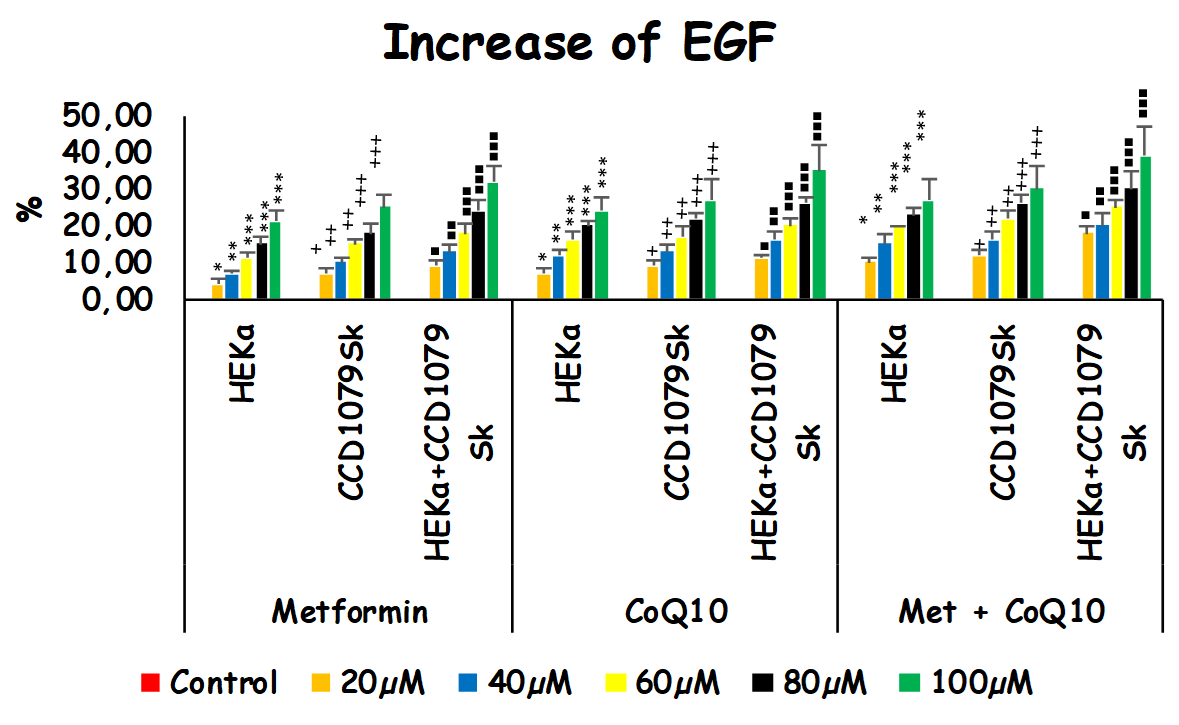 HEKa: Keratinocyctes
CCD1079Sk: Fibroblasts
* p<0,05; **p<0,01, *** p<0,001
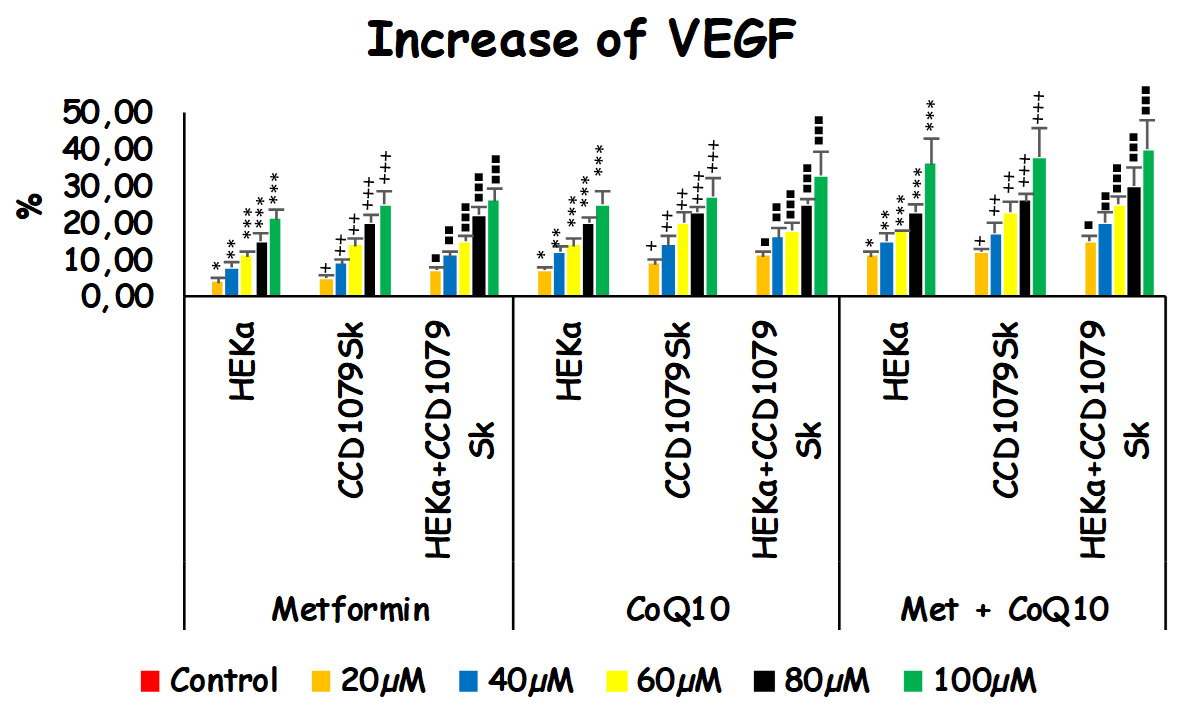 HEKa: Keratinocyctes
CCD1079Sk: Fibroblasts
* p<0,05; **p<0,01, *** p<0,001
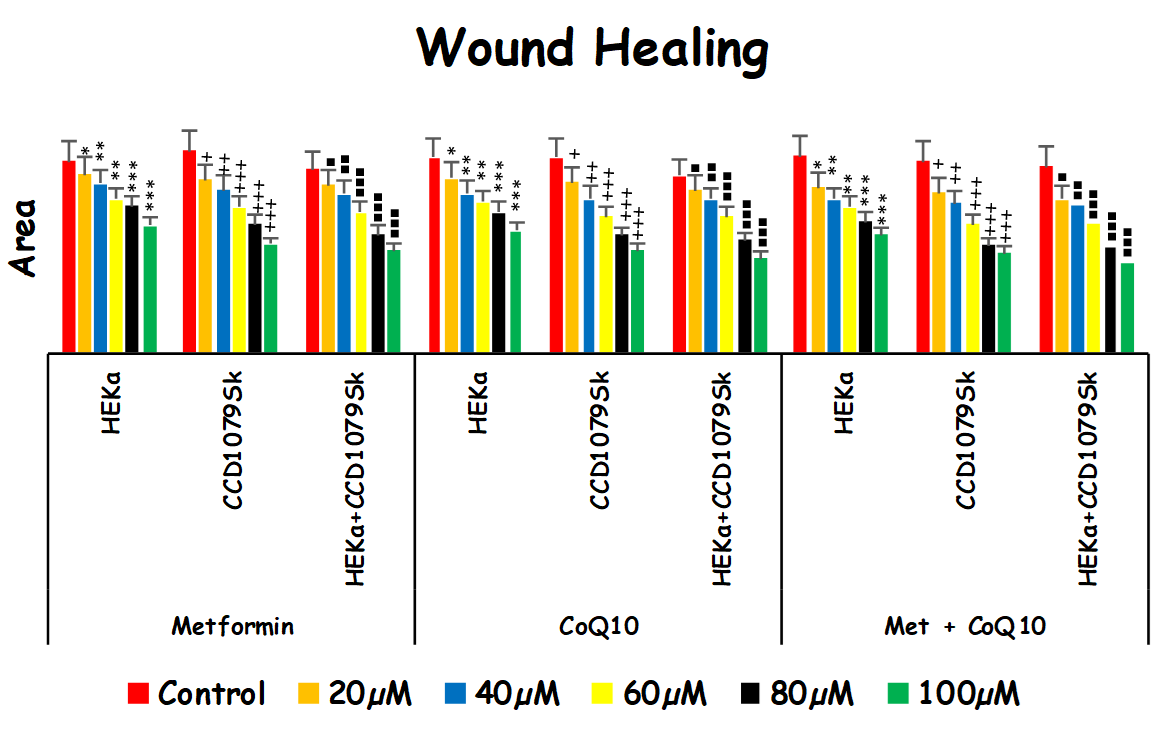 HEKa: Keratinocyctes
CCD1079Sk: Fibroblasts
* p<0,05; **p<0,01, *** p<0,001
Other parameters
Glutathione Level
Apoptosis
Intracellular ROS
Intracelluler calcium
Visualization of wound healing at different doses
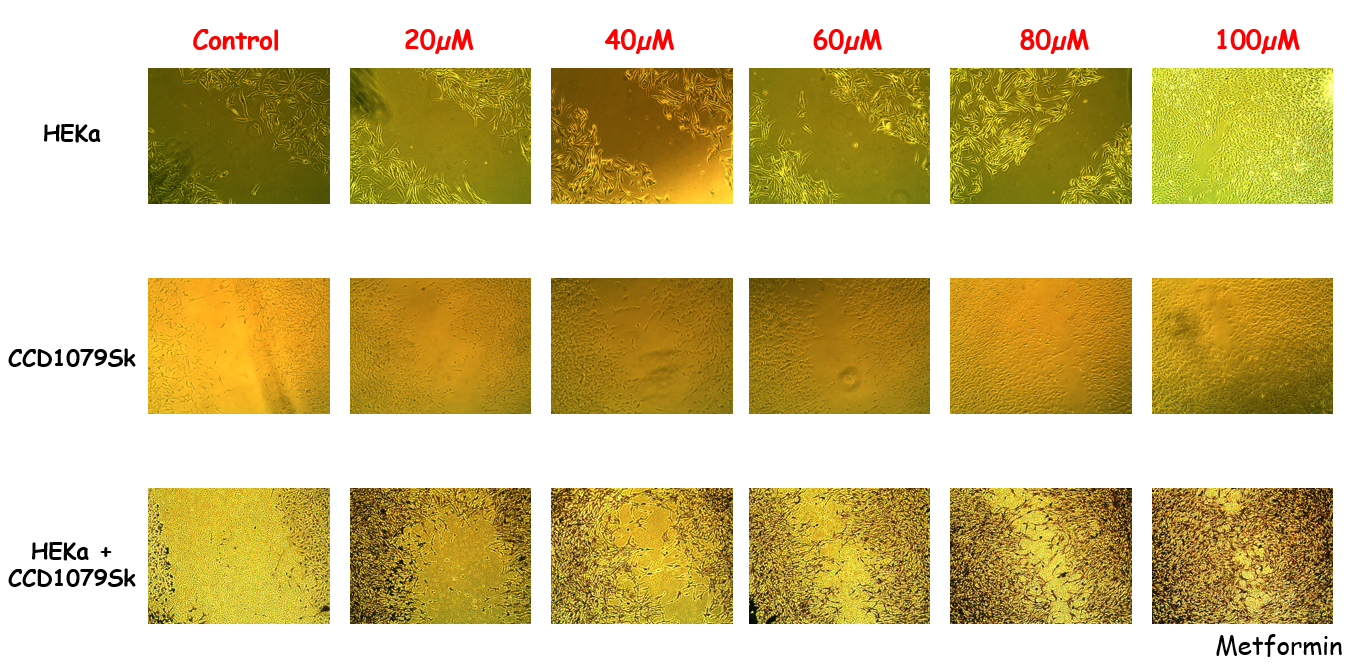 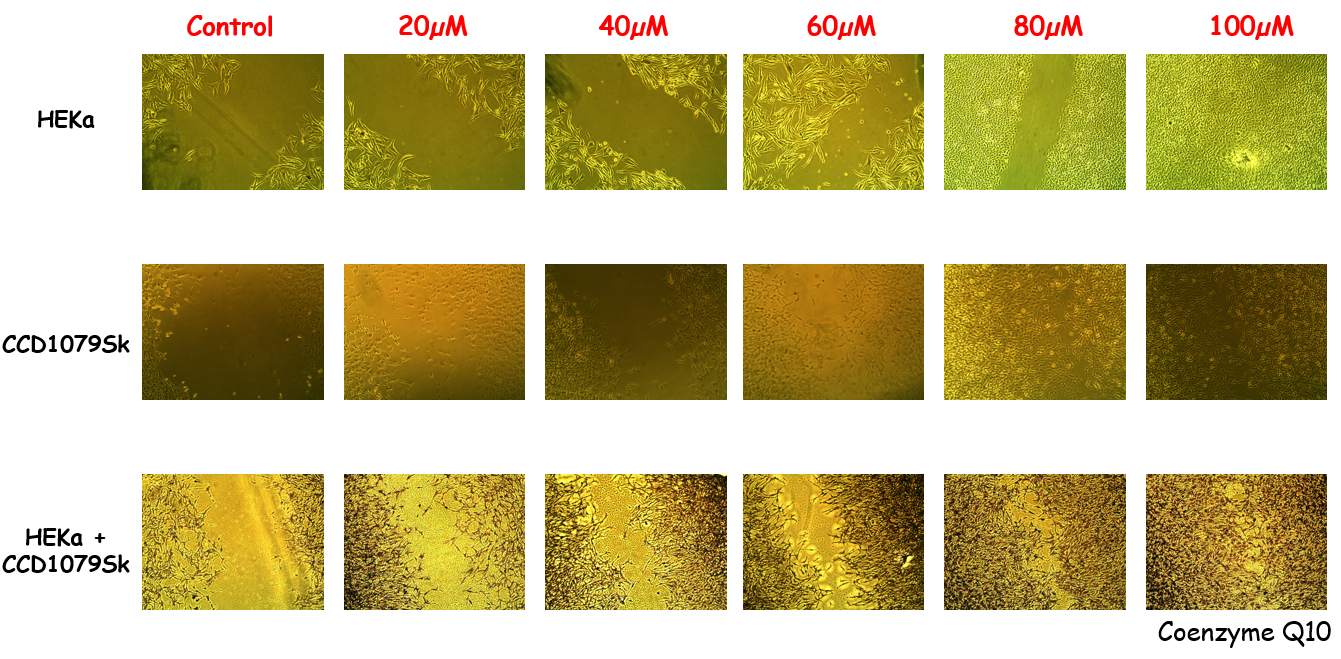 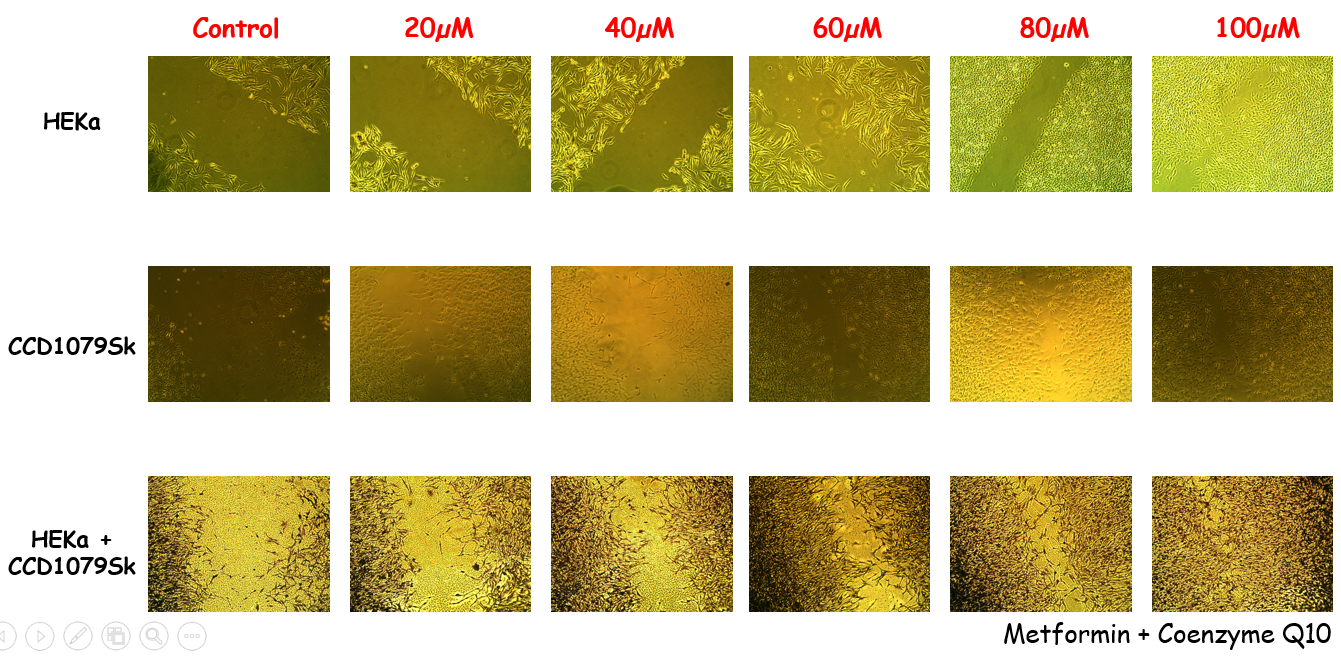 Discussion
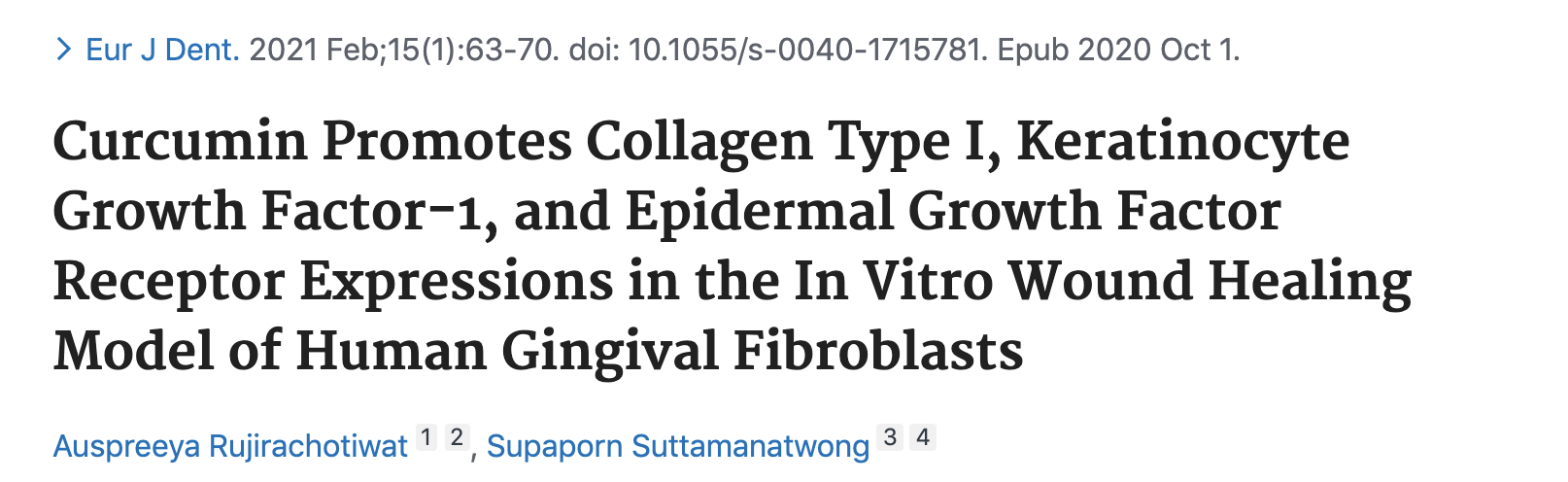 Curcumin provided positive effects on wound healing
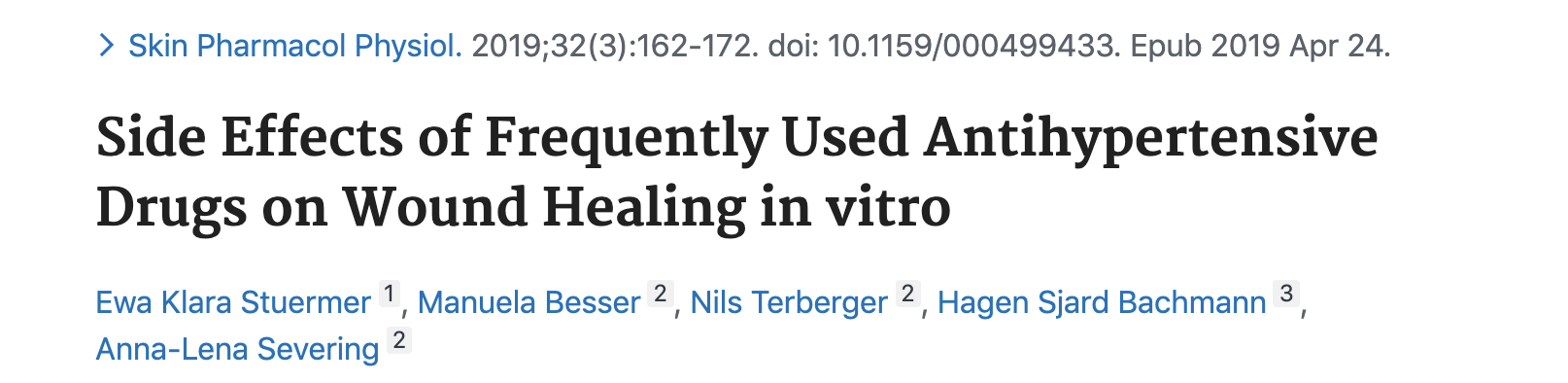 Some antihypertensive drugs improve wound healing while some of them caused a delay.
Strength
Limitations
In vitro study
Different microenvironment than human skin
First study reporting the effects of Metformin and Coenzyme Q10 on wound model
Conclusion
Increasing single and combined doses of Metformin and CoQ10 were found effective in reducing inflammation and increasing proliferation in in vitro wound model.
Future Aims
Animal experiment ethics committee approval 

Further formulations and animal studies should be conducted to obtain better knowledge.
Referances
1Percival, N. J. (2002). Classification of wounds and their management. Surgery (Oxford), 20(5), 114-117. 
2Bentinger, M., Tekle, M., & Dallner, G. (2010). Coenzyme Q–biosynthesis and functions. Biochemical and biophysical research communications, 396(1), 74-79. 
4,8,9Kocyigit, A., & Guler, E. M. (2017). Curcumin induce DNA damage and apoptosis through generation of reactive oxygen species and reducing mitochondrial membrane potential in melanoma cancer cells. Cell Mol Biol (Noisy-le-grand), 63(11), 97-105. doi:10.14715/cmb/2017.63.11.17
5Singh, N. P. (2016). The comet assay: Reflections on its development, evolution and applications. Mutat Res Rev Mutat Res, 767, 23-30. doi:10.1016/j.mrrev.2015.05.004
6 Günes-Bayir, A., Kiziltan, H. S., Kocyigit, A., Güler, E. M., Karataş, E., & Toprak, A. (2017). Effects of natural phenolic compound carvacrol on the human gastric adenocarcinoma (AGS) cells in vitro. Anti-cancer drugs, 28(5), 522-530. 
7Li, P., Zhao, Q. L., Jawaid, P., Rehman, M. U., Sakurai, H., & Kondo, T. (2016). Enhancement of hyperthermia-induced apoptosis by 5Z-7-oxozeaenol, a TAK1 inhibitor, in A549 cells. Cell Stress Chaperones, 21(5), 873-881. doi:10.1007/s12192-016-0712-6
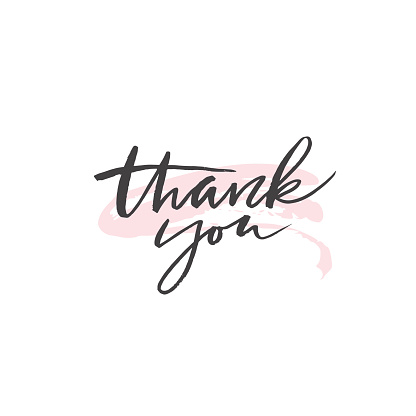